Title ix essentials:discrimination and sexual harassment in athletics
Division of general counsel:title ix office
overview
Title IX Overview 
Reporting Requirements As a Coach 
Confidentiality
Pregnancy 
Retaliation
What is title ix?
Title IX of the Education Amendments of 1972 is a federal civil rights law that prohibits discrimination on the basis of sex (and gender) on a University campus in its educational programs and activities when the University is federally funded.
Title IX protects against sex discrimination and sexual harassment.
NCAA Board of Governors Policy on Campus Sexual misconduct
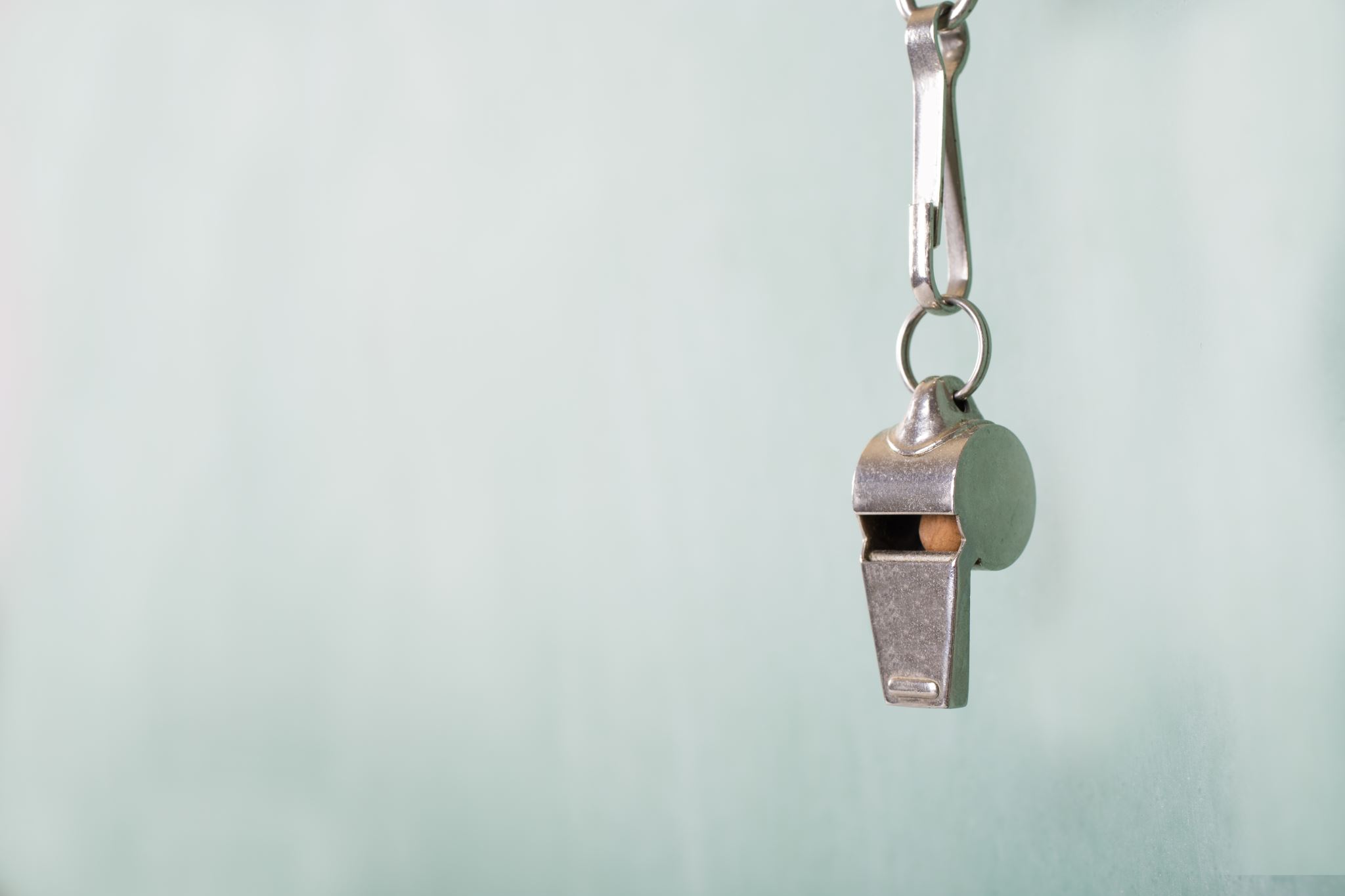 Sexual discrimination, sexual harassment, and sexual and interpersonal violence violate human decency and the NCAA's core values:

Well-being
Fairness
Integrity 
Teamwork
Sex discriminationGender equity
Equipment
& Supplies
Scholarships
Scheduling
Locker
Rooms &
Tutoring
Facilities
Treatment
Equivalent
Medical
of Student Athletes
and
Housing &
Training
Dining
Services
Support
Coaching
Services
Travel &
Publicity
Per Diem
Sex discrimination gender equity
Title IX Athletics – There are three conditions for compliance:

 Participation 

 Athletic Financial Assistance 

  Treatment of Students
Scenario # 1
The boys baseball field has concrete dugouts, large bleachers, an enclosed fence with warning pads, three batting cages and an electronic scoreboards.  Also, the field has new sod and a sprinkler system.  The softball field does not have a sprinkler system, scoreboard, outfield fence, batting cages or press box.  The dugout is old and the paint is chipping.  Is this a violation of Title IX?
Scenario # 1 (Cont.)
Title IX does not require identical athletics programs for males and females. Rather, Title IX requires that the athletics programs meet the interests and abilities of each gender. Under Title IX, one team is not compared to the same team in each sport. Office of Civil Rights examines the total program afforded to male student-athletes and the total program afforded to female student-athletes and whether each program meets the standards of equal treatment. Title IX does not require that each team receive exactly the same services and supplies. Rather, Title IX requires that the men and women's program receive the same level of service, facilities, supplies and etc. Variations within the men and women's program are allowed, as long as the variations are justified.
Title ix & pregnancy
“A recipient (of federal funds) shall not apply any rule concerning a student’s actual or potential  parental, family or marital status which treats students differently on the basis of sex.”
Title ix & pregnancy
Specifically prohibits discrimination against a student based on pregnancy, childbirth, false pregnancy, termination of pregnancy, or recovery from any of these conditions. 
Illegal to exclude pregnant students from participating in any part of an educational program, including extracurricular activities.
Title ix & pregnancy
School must excuse a student’s absences because of pregnancy or childbirth for as long as the student’s doctor deems the absences medically necessary. When a student returns to school, she must be allowed to return to the same academic and extracurricular status as before her medical leave began.
Title ix office
Title IX Coordinator – required by law

 Title IX office – duty and obligation 

  Title IX Coordinator – oversees the process and address reported concerns 

  Title IX office – gather information and evidence – conduct thorough and fair investigation
Offenses covered under title ix
Under Title IX, discrimination on the basis of sex also includes sexual harassment, which includes: 
	sexual assault, rape, acquaintance rape, stalking, relationship 	violence (domestic violence and dating violence), or any other 	discrimination or harassment based on sex.
It is a violation of University policy as well as applicable law to commit or to attempt to commit these acts.
On-campus vs. off-campus
Title IX applies to reports of sexual harassment in education programs and activities – which include the following:
Buildings or other locations that are part of the school’s operations, including remote learning platforms;
Off-campus settings if the school exercised substantial control over the respondent and the context in which the alleged sexual harassment occurred; and
Off-campus buildings owned or controlled by a student organization officially recognized by the University, such as a building owned by a recognized fraternity or sorority.
Sex discrimination
Sex Discrimination – unfairly treating an individual or group of individuals differently than others on the basis of sex or gender.  	Sexual misconduct is a form of sex/gender based discrimination.
Unlawful discrimination andharassment
The University is dedicated to enforcing civil rights laws to protect all students from unlawful discrimination and harassment based on race, color, national origin, sex, disability, and age.  

	This includes students who are lesbian, gay, bisexual, transgender, queer, questioning, asexual, intersex, nonbinary, and individuals who identify their sexual orientation or gender identity in other ways (LGBTQI+).
Sexual harassment
Sexual Harassment is any unwelcome conduct that a reasonable person would find so severe, pervasive and objectively offensive that it denies a person equal education access.	Conduct is considered “unwelcome” if the person did not request or invite it and considered the conduct to be undesirable or offensive.
Sexual assault
The term “sexual assault” means any nonconsensual sexual act including when the victim lacks capacity to consent.
rape
Rape is any penetration, no matter how slight, of (1) the vagina or anus of a person by any body part of another person or by an object, or (2) the mouth of a person by a sex organ of another person, without that person’s consent.
Dating and domestic violence
Dating/Domestic violence is a pattern of abusive behavior used to exert power and control over a partner.

Dating/Domestic violence can be physical, sexual, emotional, or psychological actions or threats of actions that influence another person.
stalking
Stalking is a course of conduct directed at a specific person that would cause a reasonable person to fear for his/her safety or the safety of others, or to suffer emotional distress.

Stalking may include repeatedly following, harassing, threatening, or intimidating another.
What is consent?
Consent is an understandable exchange of affirmative actions or words which indicate an active, knowing and voluntary agreement to engage in mutually agreed upon sexual activity.  
Consent is not freely given when it is in response to force or threat of force or when a person is incapacitated by the (voluntary or involuntary) use of drugs or alcohol or when the person is otherwise physically helpless and the person performing the act knows or should reasonably know that the other person is incapacitated or otherwise physically helpless.
An action is done “without that person’s consent” when it is inflicted upon a person who has not freely and actively given consent.
Essential reporting requirements
Once a faculty or staff member becomes aware of a situation involving sexual harassment or sexual misconduct, through actual or constructive notice, the information must be communicated to the Title IX office.
Even if the individual does not plan to file a complaint with Title IX or does not want to speak with Title IX, Title IX still needs to be informed of the situation.
Essential compliance elements
JSU MUST take immediate and appropriate steps to investigate all allegations of sexual harassment and sexual misconduct
JSU will respond promptly and effectively to:
                  Stop the harassment or misconduct
              Remedy the effects 
              Prevent the recurrence
Who needs to report?
ANYONE who experiences, observes, or hears about an incident of sexual harassment or sex discrimination should report it to the Title IX Coordinator as soon as possible.
Confidentiality
Who can hold confidentiality?
Professional Mental Health Providers
	* Latasha Norman Center
	* Applied Psychological Services   
Clergy - Campus Ministries 
Medical Professionals – JSU Health Services Center
Confidentiality
EVERYONE ELSE IS REQUIRED 
TO REPORT!!!
Who do I tell?Can I just tell the Police?
Law enforcement involvement does not relieve the institution from investigating under Title IX.
You may have a Title IX violation without a criminal violation (standard of proof is different).
Complainant may not want to notify the police.
Investigations and the grievance process: reporting party/complainant
The investigation begins once Title IX receives notice of a complaint of sexual harassment.
Notice to Title IX 
Trigger duty to investigate 
Supportive measures
What must be included in a Title IX Complaint?
A formal Title IX investigation cannot occur unless the complainant discloses his or her identity, the identity of the alleged perpetrator, and details about the alleged misconduct in a formal complaint.
Formal Title IX Complaint
Do complainants need to file a formal title ix complaint to receive support?

No.  A complainant does not need to file a formal complaint to request supportive measures or engage in mediation.  Mediation is an option in certain situations and can be done in lieu of going through the grievance process.
Interim/supportive measures
Campus escort 
No Contact Order
On-campus housing accommodations 
Counseling services 
Medical services 
Class accommodations 
Ban from campus/on-campus housing
Interim/supportive measures
Before a formal complaint is filed 
After a complaint is filed
No complaint is filed
Investigations and the grievance process: accused party/respondent
Knowledge of title ix violation:
Respondents will receive notice of the pending allegations filed against them.
The notice will also inform the Respondent of his/her right to have an advisor present when speaking with Title IX.
The notice will state that retaliation is prohibited.
Investigations and the grievance process
Both Respondent and Complainant must have an advisor present during the hearing for cross-examination.
Standard of Proof – Preponderance of the Evidence. 
The Title IX Coordinator works closely with Student Affairs, Academic Affairs, Human Resources, Campus Police and other University offices when required.
scenario # 2:
On March 1st, Jane Doe, a first year student, sets up a time to meet with Coach James to discuss ways she can be a better athlete.  Upon arriving for the appointment, Coach James can see that Jane Doe is very upset and looks exhausted.  Coach James asks if everything is ok and Jane Doe asks if she can close the door.  Coach James gets up, closes the door, sits back down and Jane Doe blurts out:
scenario # 2 (cont.):
“ I think I was raped last weekend in my dorm room by another student named John.”

What should Coach James do next?
Retaliation
Unlawful for the school to retaliate against someone for bringing a complaint forward or participating in an investigation.
Unlawful for respondent to retaliate against complainant or witnesses for bringing complaint forward or participating in an investigation.
Investigations and the grievance process: points to remember
The University is committed to ensuring a community that is safe for all who study, live, work, and visit here.
Please report incidents of sex discrimination, sexual harassment or sexual violence.
Though it may be difficult, immediate reporting allows for the best possible efforts to support the complainant, investigate the claims, and to prevent a recurrence.
division of general counsel – title ix
General Counsel:  Edward Watson, 601-979-3950

Title IX Coordinator: LaShundra Jackson-Winters, 601-979-6804

Title IX Investigator:  Bryant Guy, 601-979-1315 

Title IX Cell Phone:  601- 927-4766
division of general counsel – title ix
Information regarding Title IX and the Title IX process can be found on the JSU website @ https://www.jsums.edu/titleix/
division of general counsel – title ix
division of general counsel – additional resources
Jackson State University Department of Public Safety
(601) 979-2580

Latasha Norman Counseling Center		Applied Psychological Services 
(601) 979-0374									(601) 979-3381